The Economy 
and Real Estate
Americans Choose Real Estate as Safest Investment
What do you believe is the safest 
investment over the next 10 years?
(Top 5 Answers)
Porch.com
Average Economic Impact of 
One Existing Home Sale in the U.S.
$43,099
Income generated from
real estate industries
Expenditures related to home purchase
Multiplier of housingrelated expenditures
$13,978
15.8%
of total impact
$24,471
27.7%
of total impact
$4,650
5.3%
of total impact
+
+
NAR calculated the total economic impact of real estate-related industries on the state economy, as well as the expenditures that result from a single home sale.
NAR
[Speaker Notes: https://www.nar.realtor/sites/default/files/documents/2019-state-economic-impact-of-real-estate-activity-us-04-14-2020.pdf
https://www.nar.realtor/reports/state-by-state-economic-impact-of-real-estate-activity]
Average Economic Impact of 
One New Home Sale in the U.S.
$88,416
Income generated from
real estate industries
Expenditures related to home purchase
Multiplier of housingrelated expenditures
New home construction
$13,978
15.8%
of total impact
$45,317
51.3%
of total impact
$24,471
27.7%
of total impact
$4,650
5.3%
of total impact
+
+
+
NAR calculated the total economic impact of real estate-related industries on the state economy, as well as the expenditures that result from a single home sale, including aspects like home construction costs, real estate brokerage, mortgage lending and title insurance.
NAR
[Speaker Notes: https://www.nar.realtor/sites/default/files/documents/2019-state-economic-impact-of-real-estate-activity-us-04-14-2020.pdf
https://www.nar.realtor/reports/state-by-state-economic-impact-of-real-estate-activity]
Average Economic Impact of One Home Sale by State
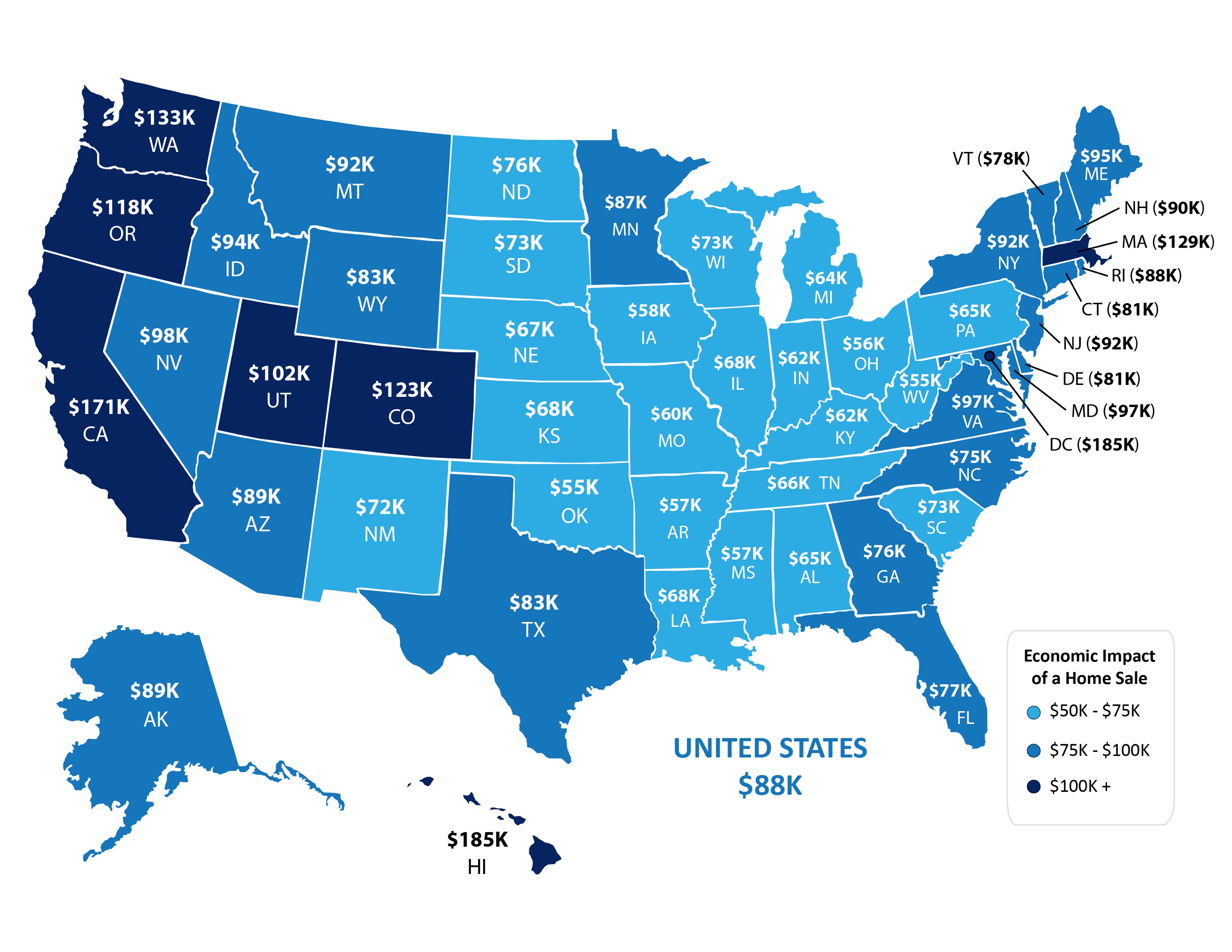 NAR
[Speaker Notes: https://www.nar.realtor/sites/default/files/documents/2019-state-economic-impact-of-real-estate-activity-us-04-14-2020.pdf
https://www.nar.realtor/reports/state-by-state-economic-impact-of-real-estate-activity]
U.S. Homeownership % Rates
Q1 Results
Census
[Speaker Notes: https://www.census.gov/housing/hvs/files/currenthvspress.pdf]
Homeownership Rates
U.S. Percentage Last 4 Quarters
Census
[Speaker Notes: https://www.census.gov/housing/hvs/files/currenthvspress.pdf]
How does the current environment compare to past downturns?
Be smart…be patient…but most of all – Stay Safe
1991
2008
HOME PRICE CHANGE 
During Last 5 Recessions
CoreLogic
[Speaker Notes: https://www.corelogic.com/blog/2019/03/housing-recessions-and-recoveries.aspx]
Annual Home Price Appreciation
The 6 years leading up 
to the housing crash
The last 6 years
Black Knight
[Speaker Notes: https://www.blackknightinc.com/black-knights-december-2019-mortgage-monitor-2/]
Total Home Equity Cashed Out 
by Refinance in Billions
Then…
Now…
*Freddie Mac estimate
Freddie Mac
[Speaker Notes: http://www.freddiemac.com/research/datasets/refinance-stats/index.page]
Percentage of 
Homeowner 
Equity 2020
John Burns Consulting
[Speaker Notes: https://www.realestateconsulting.com]
Of all active forbearances which are past due on their mortgage payment, 77% have at least 20% equity in their home and 90% have at least 10% equity.
Black Knight
[Speaker Notes: https://cdn.blackknightinc.com/wp-content/uploads/2020/06/BKI_MM_Apr2020_Report.pdf]
Percentage of Income Needed for a Mortgage Payment 
Decreasing Dramatically as Mortgage Rates Fall
Historic Norm 21.2%
National Association of Realtors
[Speaker Notes: https://www.nar.realtor/blogs/economists-outlook/housing-affordability-in-april-2020?hs_social=twitter&hs_profile=nar_research&hs_sid=38ba364c-382e-45af-b7f3-d8b158832634]
MORTGAGE CREDIT AVAILABILITY INDEX
 
The taller the graph, the 
easier it is to get a loan
Housing Bubble 2006: 868.7
Today:
181.3
MBA
[Speaker Notes: https://www.mba.org/news-research-and-resources/newsroom
https://www.mba.org/news-research-and-resources/research-and-economics/single-family-research/mortgage-credit-availability-index]
Months Inventory of Homes for Sale
NAR
[Speaker Notes: nar.realtor]
When is the  economy  likely to recover?
Be smart…be patient…but most of all – Stay Safe
“A strong economic recovery depends on effective and sustained containment of Covid-19, economists said in the latest monthly survey by The Wall Street Journal, with 91% of business and academic economists agreeing ‘somewhat’ or ‘strongly’ that economic recovery depends on containing the pandemic.”
Wall Street Journal
[Speaker Notes: https://www.wsj.com/articles/wsj-survey-strong-u-s-recovery-depends-on-effective-covid-19-response-11594303200(subscription required)]
91.2% of economists surveyed by the WSJ 
say the recovery is already underway 
or will be soon
WSJ
[Speaker Notes: https://www.wsj.com/graphics/econsurvey/]
82.8% of economists surveyed 
by the WSJ say the recovery will 
be in some form of a ‘V’ shape 

(‘Nike Swoosh’ or a Traditional ‘V’)
WSJ
[Speaker Notes: https://www.wsj.com/graphics/econsurvey/]
“The first stage of the recovery looks V-shaped. After bottoming out in April, economic activity has continued to rise into early June, according to a range of private data… An L-shaped recovery, in which activity stays depressed, now looks remote. And while the overall recovery may not end up a V, it may also be less feeble than many had feared.”
Greg Ip 
Wall Street Journal
6/15/2020
[Speaker Notes: https://economics.cmail20.com/t/ViewEmail/d/34B2ED34A953B9F82540EF23F30FEDED/5323CD85A2087AFD22947492D9797BBC]
Showings in North America
Weekly showings normalized 
to the first calendar week of 
January, 7-day moving average.
ShowingTime
[Speaker Notes: https://www.showingtime.com/impact-of-coronavirus/]
“The housing recovery has been nothing short of remarkable. The expectation was that housing would be crushed. It was—for about two months—and then it came roaring back.”
Ali Wolf
Chief Economist of Meyers Research
[Speaker Notes: https://www.realtor.com/news/trends/housing-market-rebounds/]
The Housing Market Recovery Index
February 1st Baseline = 100
Combines 4 components:
1. Demand
2. Supply
3. Price
4. Time on the market
realtor.com
[Speaker Notes: https://news.move.com/2020-07-16-Realtor-com-R-Weekly-Recovery-Report-Fierce-Competition-Ahead-for-Would-be-Home-Buyers]
What about the impact of unemployment?
Be smart…be patient…but most of all – Stay Safe
The consensus was for 3,074,000 jobs 
to be added in June.

4,800,000 jobs
were added!!
[Speaker Notes: https://www.calculatedriskblog.com/2020/07/adp-private-employment-increased.html]
Unemployment: Clarifying not Terrifying
Actual
*Actual unemployment rates                **WSJ survey of Economists projections
[Speaker Notes: https://www.thebalance.com/unemployment-rate-by-year-3305506 
https://www.wsj.com/graphics/econsurvey/
https://www.bls.gov/news.release/empsit.nr0.htm]
A Complete Look at Unemployment Numbers
in millions
N/A
Department of Labor
[Speaker Notes: file:///C:/Users/Steve%20Harney/AppData/Local/Microsoft/Windows/INetCache/Content.Outlook/VM0A22XH/data.pdf]
Potential Buyers Coming to the Market
Number of Jobs Added 
by Age Group
BLS
[Speaker Notes: https://www.bls.gov/news.release/archives/empsit_07022020.htm]
“U.S. job growth surged last month, underscoring the economy’s capacity for a quick rebound if businesses continue to reopen and consumers regain confidence. 

A recent coronavirus spike, however, could undermine trends captured in the latest jobs report.”
Wall Street Journal
[Speaker Notes: https://economics.cmail19.com/t/ViewEmail/d/BA2971B94423D2202540EF23F30FEDED/5323CD85A2087AFD22947492D9797BBC (subscription required)]
More Depth, Less Length
12th  Year
9th Year
4th  Year
Years for unemployment rate to return to pre-crisis level
[Speaker Notes: www.thebalance.com/unemployment-rate-by-year-3305506
www.wsj.com (subscription required)
https://www.bls.gov/news.release/empsit.nr0.htm]
Unemployment Rates and Home Sales 
Do Not Have a Truly Direct Relationship
Unemployment Rate (Line)
Existing Home Sales (Bars)
1
3
2
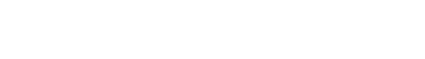 U.S. Bureau of Labor Statistics, NAR, MBA
[Speaker Notes: https://www.nar.realtor/research-and-statistics/housing-statistics/existing-home-sales
https://data.bls.gov/timeseries/LNU04000000?years_option=all_years&periods_option=specific_periods&periods=Annual+Data
https://data.bls.gov/timeseries/LNS14000000]
Unemployment Rates, Home Sales 
& Mortgage Availability
Mortgage Availability
9.6%
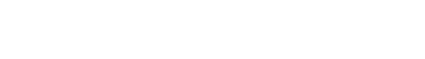 U.S. Bureau of Labor Statistics, NAR, MBA
[Speaker Notes: https://www.nar.realtor/research-and-statistics/housing-statistics/existing-home-sales
https://data.bls.gov/timeseries/LNU04000000?years_option=all_years&periods_option=specific_periods&periods=Annual+Data
https://data.bls.gov/timeseries/LNS14000000]
“First, your lender or loan servicer may not foreclose on you until at least August 31, 2020.

Second, if you experience financial hardship due to the coronavirus pandemic, you have a right to request and obtain a forbearance for up to 180 days. You also have the right to request and obtain an extension for up to another 180 days (for a total of up to 360 days).
CFPB
[Speaker Notes: https://www.consumerfinance.gov/coronavirus/mortgage-and-housing-assistance/mortgage-relief/]
Of all active forbearances which are past due on their mortgage payment,, 77% have at least 20% equity in their home.
Black Knight
[Speaker Notes: https://cdn.blackknightinc.com/wp-content/uploads/2020/06/BKI_MM_Apr2020_Report.pdf]
What will happen to home values?
Be smart…be patient…but most of all – Stay Safe
“Recent home purchase measures have continued to show remarkable strength, leading us to revise upward our home sales forecast, particularly over the third quarter. Similarly, we bumped up our expectations for home price growth and purchase mortgage originations.”
Fannie Mae
[Speaker Notes: https://www.fanniemae.com/portal/research-insights/forecast/monthly/economic-developments/july-2020.html]
Large Range of Projections on Future Home Prices
Some project for the current year (*) 
Others over the next 12 months (**)

Zillow 7/17: “Home prices to fall just 0.5% from their 
June peak to August, followed by a rapid recovery.”
[Speaker Notes: https://www.reuters.com/article/us-usa-property-poll/u-s-housing-set-to-ride-out-the-pandemics-economic-storm-reuters-poll-idUSKBN23T00R
http://www.freddiemac.com/fmac-resources/research/pdf/202004-Forecast.pdf
https://www.fanniemae.com/resources/file/research/emma/pdf/Housing_Forecast_071420.pdf
https://www.nar.realtor/sites/default/files/documents/forecast-Q2-2020-us-economic-outlook-05-28-2020.pdf
https://www.mba.org/news-research-and-resources/research-and-economics/forecasts-and-commentary
www.zelmanassociates.com (subscription required)]
“Home prices are showing resilience against the coronavirus pandemic, 
a new analysis shows. Sale price growth has cooled slightly, but 
looks to be headed for an upswing in the coming months.”
Zillow
[Speaker Notes: http://zillow.mediaroom.com/2020-07-15-No-Bargains-in-Sight-as-Home-Prices-Show-Little-Impact-from-Coronavirus]
“A lower-than-normal share of listings with a price cut is another signal the market has tilted in favor of sellers. Only 4.1% of current listings have had a price cut, compared to 5.6% at the same time last year.”
Zillow
[Speaker Notes: http://zillow.mediaroom.com/2020-07-09-Fewer-Sellers-are-Cutting-Prices-in-Tight-Housing-Market]
Year-Over-Year Change in Listings
move.com
[Speaker Notes: https://news.move.com/2020-07-16-Realtor-com-R-Weekly-Recovery-Report-Fierce-Competition-Ahead-for-Would-be-Home-Buyers]
“This may be our strongest signal yet that 
sellers have the upper hand in the housing market today. Many buyers still think they can make lowball offers…but sellers are holding firm on list prices. For-sale inventory has been setting new record lows this spring, so sellers know 
that buyers are starved for options. 

Despite the lack of price cuts, sellers are 
still able to sell their homes faster than 
they did this time last year.”
Jeff Tucker
Zillow Economist
[Speaker Notes: http://zillow.mediaroom.com/2020-07-09-Fewer-Sellers-are-Cutting-Prices-in-Tight-Housing-Market]
How will home sales be impacted going forward?
Be smart…be patient…but most of all – Stay Safe
“As we navigate the unprecedented impact of COVID-19, home has taken on added significance and there are signs that homeownership remains one of the main tenants of the American Dream.”
Mark Fleming
First American’s Chief Economist
[Speaker Notes: https://blog.firstam.com/economics/millennial-homeownership-delayed-but-not-denied]
“Summer home buying season is off to a roaring start. As buyers flooded into the market, realtor.com monthly traffic hit an all-time high of 86 million unique users in June 2020, breaking May's record of 85 million unique users.”
move.com
[Speaker Notes: https://news.move.com/2020-07-09-Realtor-com-R-Weekly-Recovery-Report-Record-Breaking-Traffic-Signals-Summer-Buying-Season-is-Here]
Percentage of agents who say 
bidding wars are increasing
HomeLight
[Speaker Notes: https://3xlsey17pnzh3nf35w1wwnug-wpengine.netdna-ssl.com/wp-content/uploads/2020/06/real-estate-top-agent-insights-for-q2-2020.pdf]
“As states, cities, and counties around the country slowly reopen, we predict The Great American Move. For safety reasons, financial prospects, life change improvements, personal comfort, and employment, we expect a surge in household and business relocations over the next few months that will provide new, strategic opportunities for the real estate market.”
John Burns Consulting
[Speaker Notes: https://www.realestateconsulting.com/the-great-american-move/]
Americans’ Top 4 Choices for Best Long-Term InvestmentReal Estate Continues to be the Top Choice!
35%
21%
17%
16%
Gallup 2020
[Speaker Notes: https://news.gallup.com/poll/309233/stock-investments-lose-luster-covid-sell-off.aspx]
Baby Boomers & Millennials Will Drive The Market!
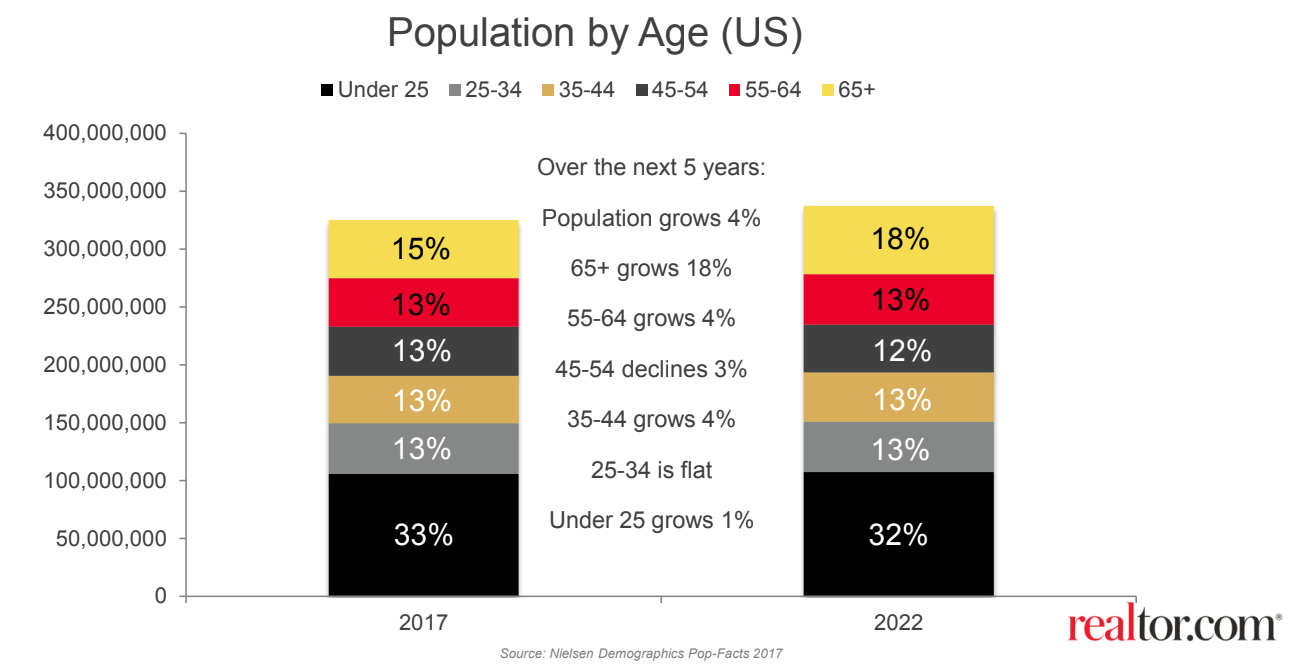 Millennials will represent over half of all mortgages in 2020 (Realtor.com)
Largest Group of Millennials (4.8 million born in 1990) are turning 30
Baby Boomers are largest buyer segment for Metro Atlanta (marketNsight)
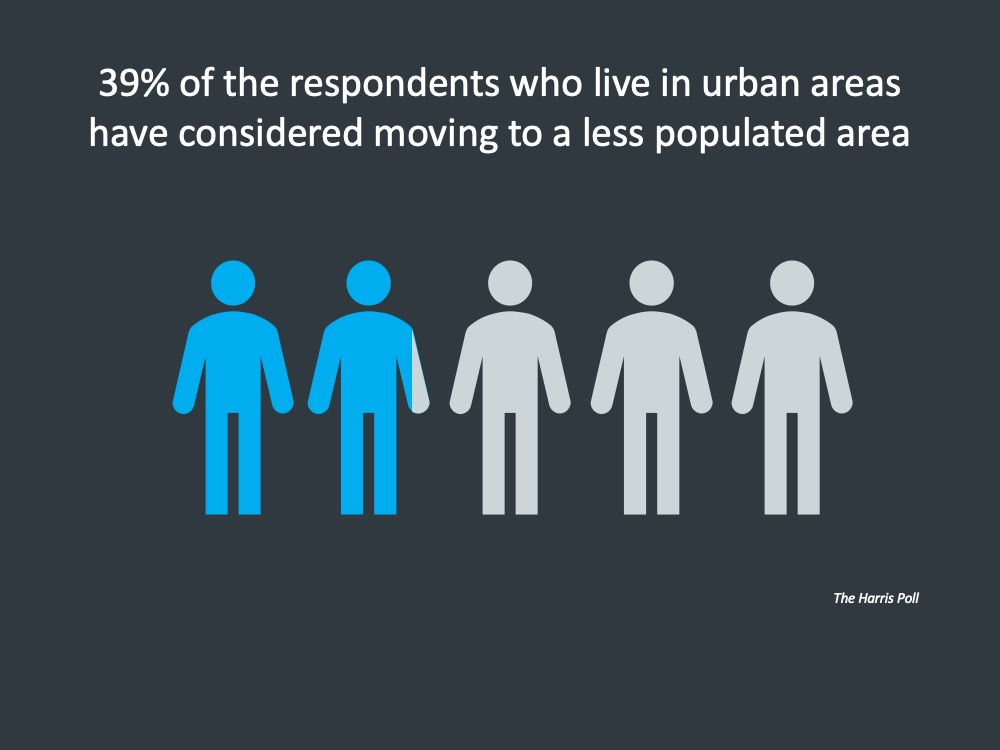 April Survey 

What they said they need in their next home:

More interior space
More outdoor space
Updated kitchen
Better technology
July Survey 

Top 4 reasons people are actually moving:

1. More interior space
2. Desire to own 
3. Move from city        to suburbs
4. More outdoor space
[Speaker Notes: https://www.realtor.com/research/top-consumer-home-features-coronavirus/
https://3xlsey17pnzh3nf35w1wwnug-wpengine.netdna-ssl.com/wp-content/uploads/2020/06/real-estate-top-agent-insights-for-q2-2020.pdf]